Optimization of Extrusion Dies using polyXtrue and OptiXtrue Software
M. Gupta
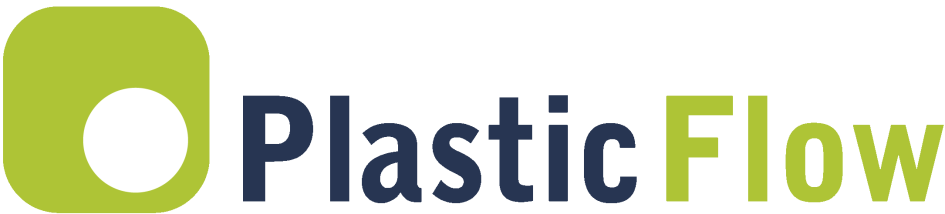 Layer structure in extruded profile
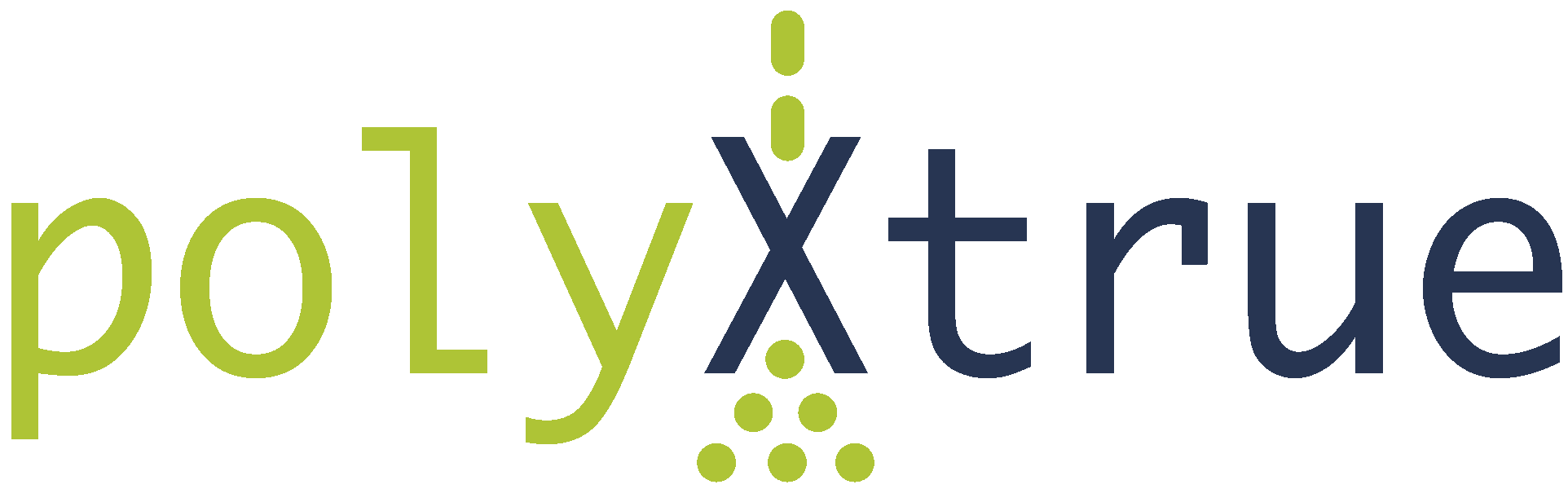 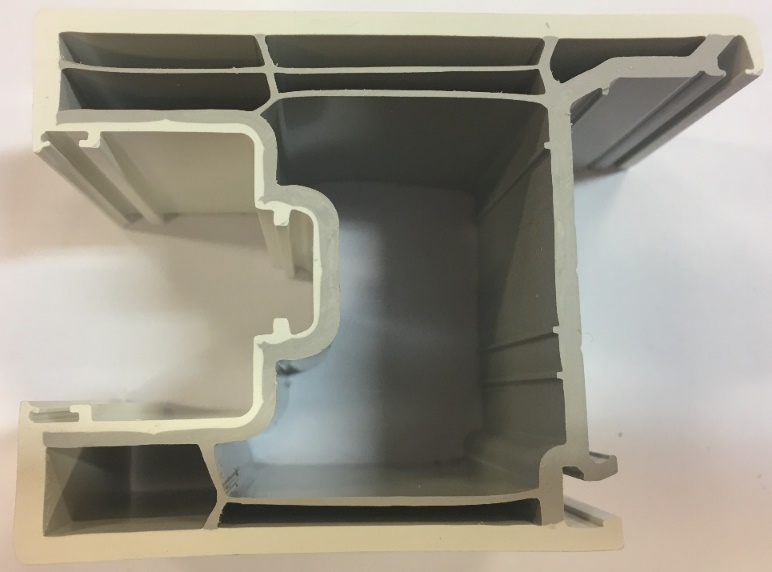 Window profile die
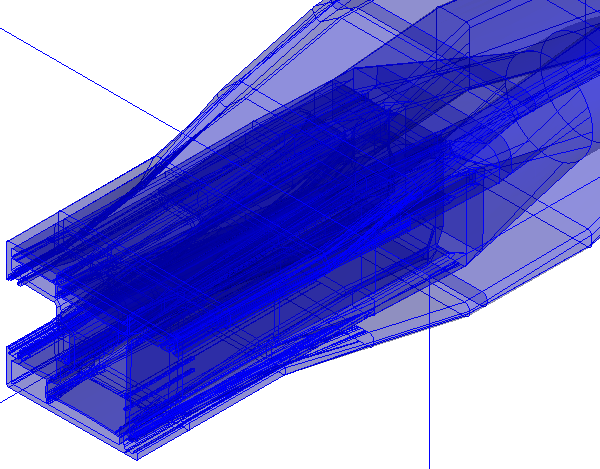 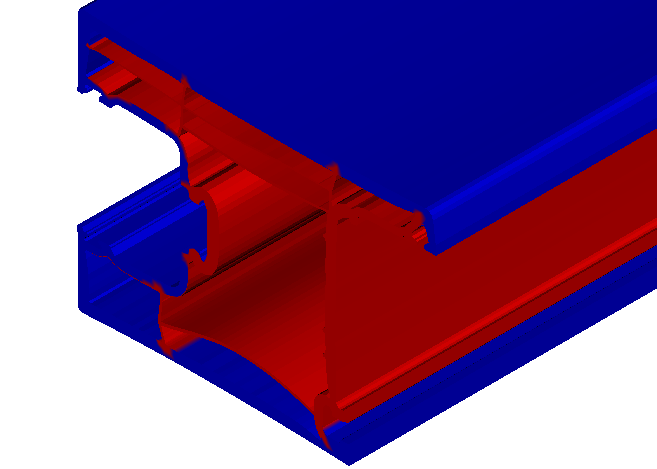 Predicted layer structure accurately matches with the layer structure in the extruded profile
Predicted layer structure
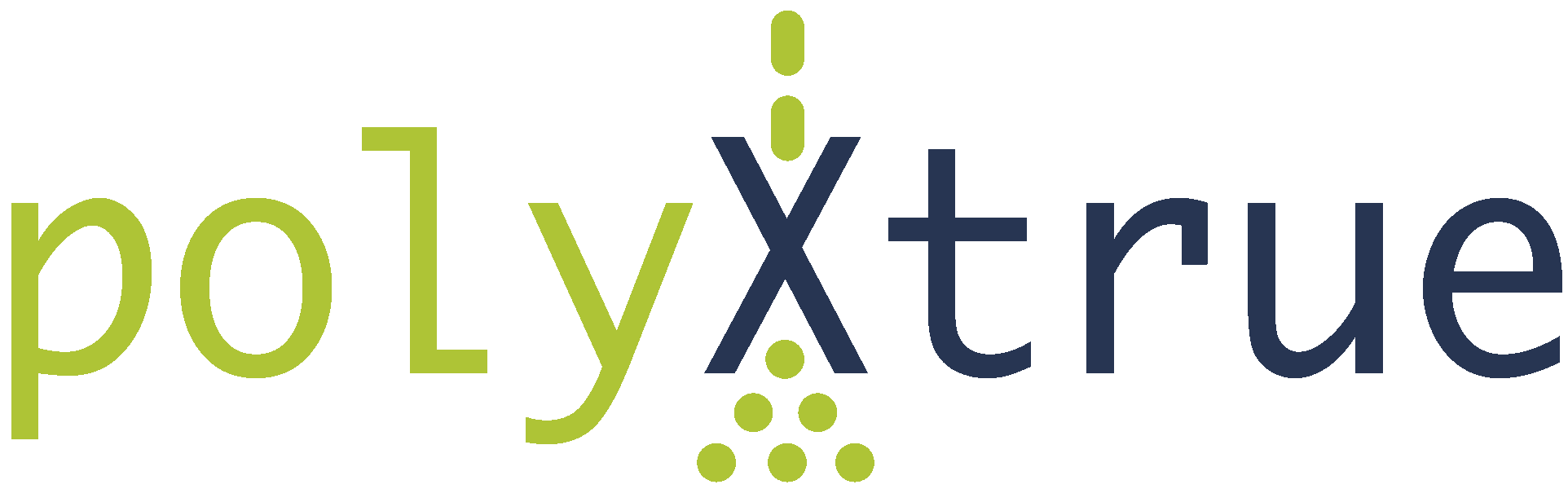 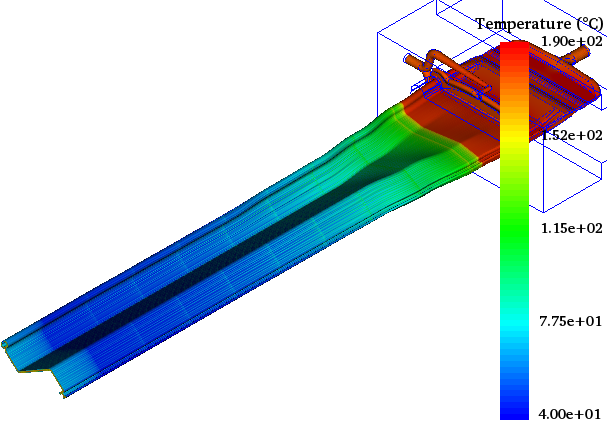 Transformation of a straight profile at die exit to z-shaped profile in calibrators
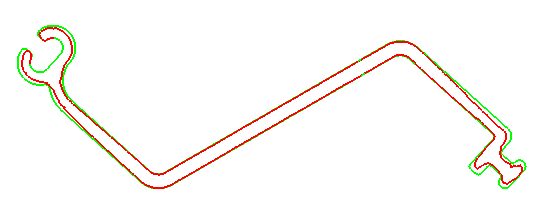 Predicted extrudate profile
Predicted Interface shape (layer structure)
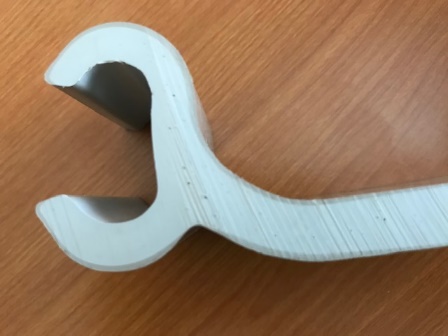 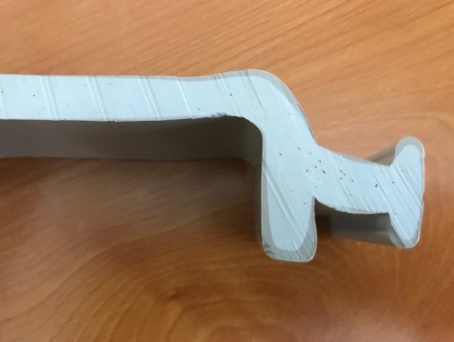 Cap layer
Cap layer
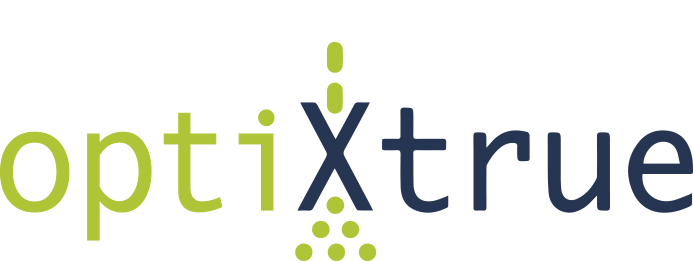 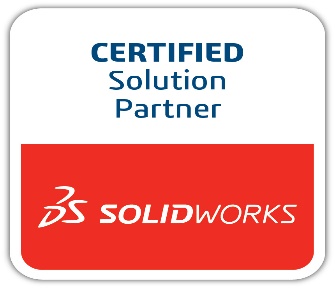 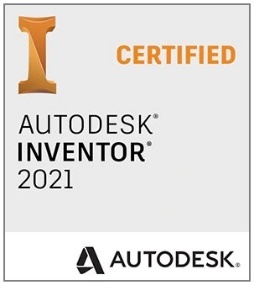 Generation of parameterized die geometry (SolidWorks, Inventor)
Simulation of the flow in the parameterized die (polyXtrue)
Estimation of the improved values of the parameterized dimensions for minimum exit velocity deviation (optiXtrue)
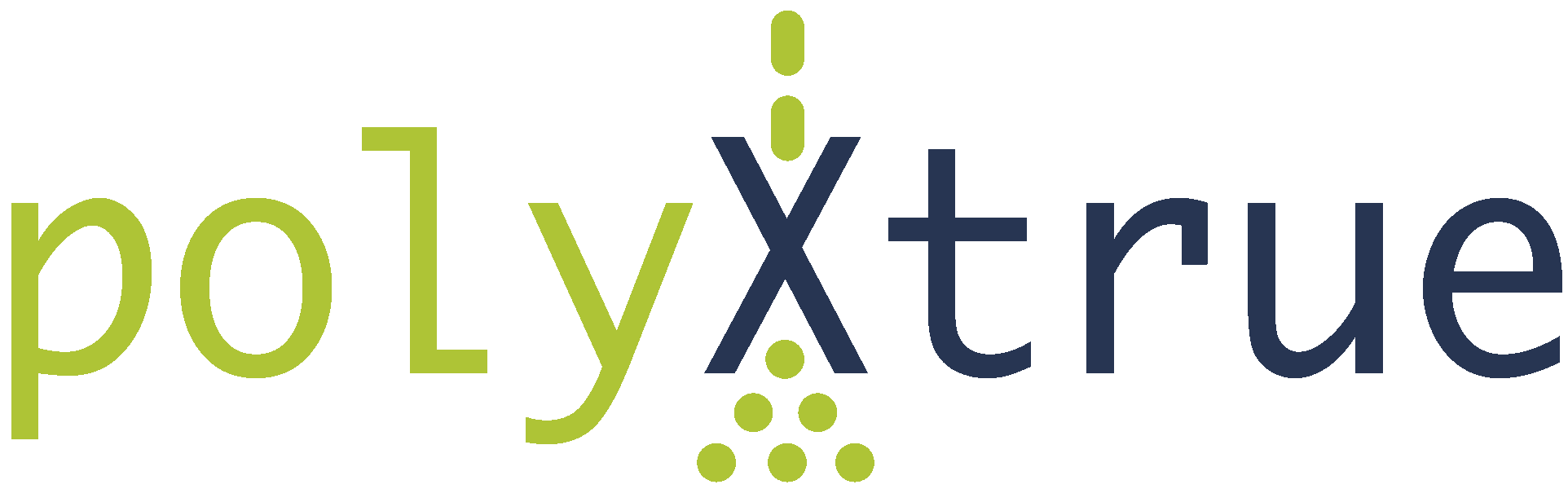 Free pay-per-execution (PPX) version available 
https://plasticflow.com/PPXDownload.php
Contact Information 
E-mail: support@plasticflow.com
Phone: (906) 483-0691
Web: www.plasticflow.com